Especialização em Escrita e Criação 
CODIGO: 1987 | TURMA: 6 | GRUPO: 29 
Coordenação: Socorro Acioli e Robson Ramos
E-mail: escritaecriacao@unifor.br; socorroacioli@unifor.br; robsonramos@unifor.br
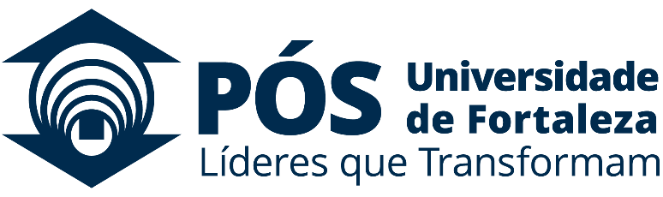 Horários das disciplinas: 
Segundas – 19h às 22:30h
Quartas – 19h às 22:30h
Atualizado em : 15.1.2023
Este calendário está sujeito a alterações. Caso ocorram mudanças, a turma será informada da nova versão através da coordenação do curso.